BSM906Economic Environment of Business
Lecture 1
Strategic decision-making under uncertainty

Dr Sumon Bhaumik
http://www.sumonbhaumik.net
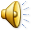 Strategic decisions
Should we start a new firm?
	(Should we invest in a new project, a new plant, etc?)

Should we walk out of a project (i.e., close down a firm or a plant) if the returns are not up to our expectation (or, if we are making a loss)?

When should we invest in a new project (or walk out of an existing one)?
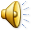 Strategic decisions about investment and exitTraditional view
Look at the present discounted value of net cash flows

If the present discounted value is negative, do not make the investment, and vice versa

If there are several competing projects, choose those with higher present discounted values
NPV = net present value
C      = up front cost of investment
R      = revenue in future periods (R1 in period 1, R2 in period 2, etc
r       = discount rate
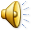 Strategic decisions on investment and exitAdding uncertainty
Large company going through a cost cutting exercise

Opportunity to invest in a new project involving a high-tech product
Immediate market prospects uncertain, but potential for a large number of spin-off products in the future

Traditional approach will say that investment in the project should not be made: up-front cost (C) is high, and future revenue (R) are uncertain

The strategic consideration that is ignored in this analysis is that the addition to the firm’s growth capability in the future if the investment is made
The investment provides an option for growth in the future, and the value of this option has to be taken into account
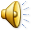 Strategic decisions and real options
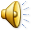 Trigeorgis, L. (2004), Real options: An overview, In: Schwartz, E.S. and Trigeorgis, L. (Eds.) Real Options and Investment Under Uncertainty, MIT Press, Cambridge, Massachusetts (Table 7.1)
Primer on option theoryCall and put option
Option
The right (but not the obligation) to buy or sell an asset at a predetermined price
Call: Right to buy the asset at a predetermined price
Put: Right to sell the asset at a predetermined price

Strike price
The predetermined price at which the asset can be bought or sold

Strike date
The date of exercise of the option
European: The option has to be exercised on the exercise date
American: The option has to be exercised on or before the exercise date
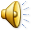 Primer on option theoryPayoff structure
Call option
Put option
Option
payoff
Option
payoff
Gross payoff
Gross payoff
Net payoff
Net payoff
Asset price
Asset price
Strike price
Strike price
Cost of option
(or sunk cost of project)
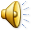 Primer on option theoryDeterminants of option value
Uncertainty (or project risk)
Option value increases with the degree of uncertainty; the greater the uncertainty, the better is the ability to wait and yet retain the right to an action such as investment in a project

The time to expiration
Option value increases with time to expiration

The interest (or discount) rate
Option value decreases if there is an increase in the interest or discount rate, as future cash flows from exercising the option are discounted heavily

Exclusivity
Option value is higher if the benefits from exercising the option accrues exclusively to the option’s owner; it is lower if the benefits have to be shared with others
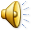 Real optionsStrategic dimensions
Who benefits from the exercise of the option?
Shared vs. proprietary

Is there a direct benefit from holding the option, or does it pave the way for other opportunities in the future?
Simple vs. compound 

How urgently will I have to decide on whether to exercise the option?
Expiring vs. deferrable
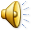 Real optionsStrategic dimensions – examples
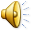 Trigeorgis, L. (2004), A conceptual options framework for capital budgeting, In: Schwartz, E.S. and Trigeorgis, L. (Eds.) Real Options and Investment Under Uncertainty, MIT Press, Cambridge, Massachusetts (Figure 6.5)
Strategy as an option chain – basics
Strategies are produced by sequentially entering into, exercising, abandoning or selling options

Options can be incremental options or flexibility options
Incremental options are simple calls or puts
Call options that define strategies can be reversed or sold (e.g., selling a JV share to the JV partner)
Flexibility options facilitate strategic change (e.g., producing oil and gas while investing in green technology)

The process starts with a firm’s management recognising the potential to gain in the future by gaining access to an asset or developing a technology (shadow option) and then making a small investment to secure preferential access to the asset or taking a step towards development of the capability
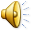 Strategy as an option chain – visualisation
Shadow option
Recognition
Real option
Waiting
Option strike
Flexibility
Call
Put
Further options
Further options
Further options
extinguished
Further options
Strategy truncated 
or reversed
Strategy continued 
incrementally
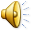 Real optionsStrategic dimensions: application – I
Retain option until weaker
competitors exercise it; pre-
emption possible but dominant
firm can corner most of the
benefits of exercising option
No pre-emption risk and hence
option held till expiration
Minimal competition
Shared option
Proprietary option
Early exercise of options to
preclude loss of value on 
account of competition
Rapid exercise of option for
defensive or pre-emptive
reasons
Intense competition
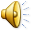 Kester, W.C. 2004), Today’s options for tomorrow’s growth, In: Schwartz, E.S. and Trigeorgis, L. (Eds.) Real Options and Investment Under Uncertainty, MIT Press, Cambridge, Massachusetts (Table 3.2)
Real optionsStrategic dimensions: application – II
When would a firm enter a market?

Neoclassical economics
As soon as the profitability of incumbent firms in an industry increases, the marginal benefit of entering the market will increase for the potential firm, exceeding its cost of capital; the firm should therefore enter
If there is no entry, it is on account of strategy adopted by the incumbent firm(s) to keep out potential competitors

Real options approach
Given any level of profitability of incumbent firms, there is value in waiting for further information about demand etc before making an irreversible investment
Hence the profitability of the incumbent firms will have to be much higher than the cost of capital before the potential entrant exercises the option to enter and thereby exhausts the option value of waiting
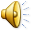 Real optionsImpact of organisational forms
Firm divided into divisions, each of which produces an output (M-form)
The corporate office manages the options associated with all the divisions
If each division represents an option, the corporate office in effect manages a portfolio of options
The management of these options is done by way of acquisitions (of new options) and divestitures (or sale of options)

Keiretsu
Functionally independent firms, generally from the same business group, organised around a main bank
The firms have functional independence, and hence each manages (i.e., buys, exercises and sells) its own options
Offers a more effective way to manage options than the M-form structure
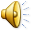 The human being behind the strategiesExpected utility theory
Expected utility theory suggests that an individual would choose Strategy 1.
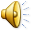 The human being behind the strategiesProspect theory
People think about outcomes of their choices in terms of profits and losses, i.e., in terms of deviations from some reference point

People treat gains and losses differently
They are risk averse with respect to profits (i.e., opt for a certain outcome) but accept the risk and are willing gamble if they know that a loss is very likely
They have loss aversion, i.e., the negative impact of a loss is greater than the positive impact of a profit or gain (an implication of which is the endowment effect)

People are far more likely to adopt strategies that would change the likelihood of an outcome at the extremes (when probability is close to either 0 or 1) than in the middle range

People making a choice between two alternatives focus on the differences rather than on the similarities
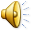 [Speaker Notes: Endowment effect: link back to path dependence
Loss aversion: implications for the choice of reference point]
Where do we go from here?
DEMAND
Shadow option
UNCERTAINTY
GOVERNMENT
POLICY
Real option
CONTRACTS
& TRANSACTIONS COST
Option strike
Call
Put
LEGAL ENVIRONMENT
DEMAND
& PUBLIC GOODS
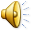